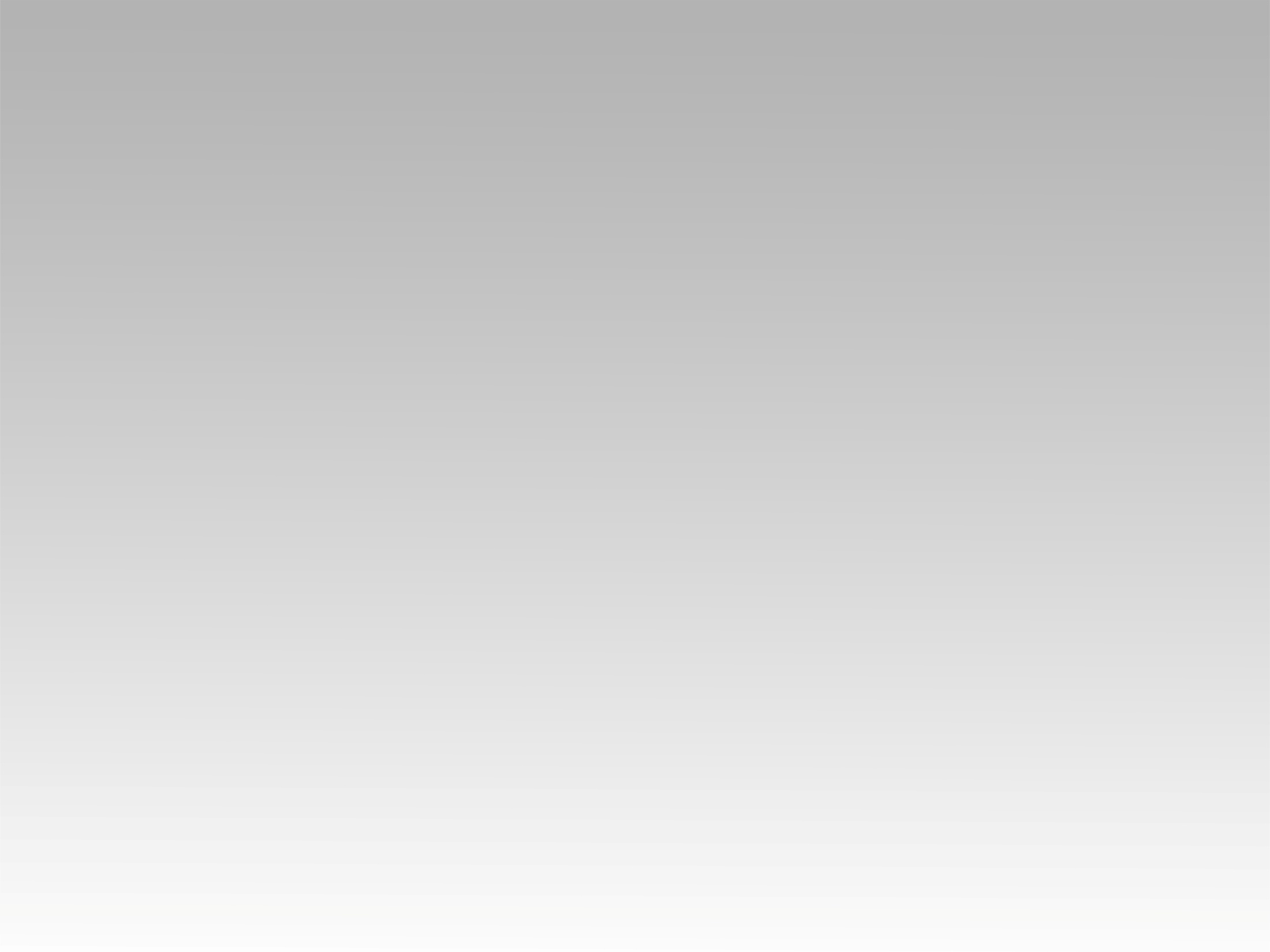 تـرنيــمة
من أفواه الأسود
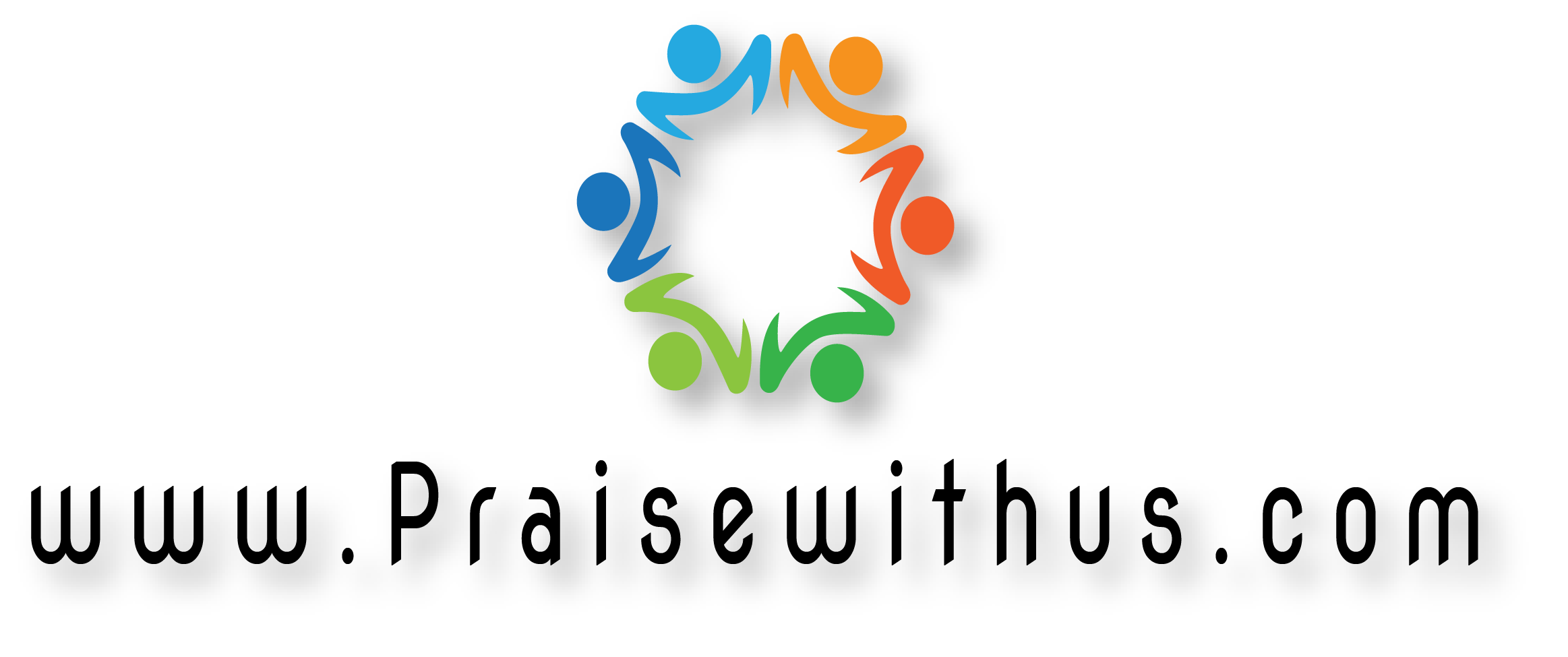 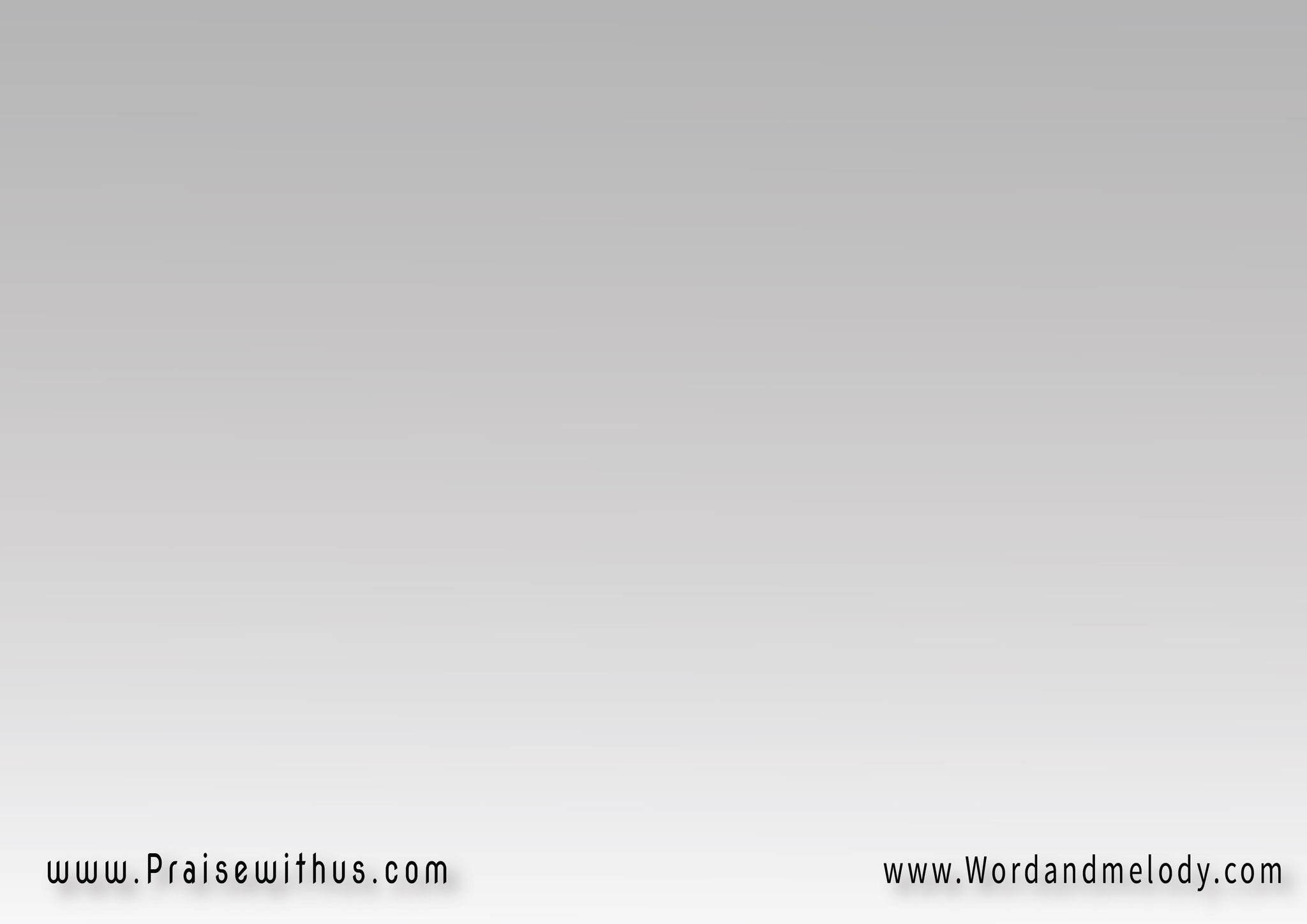 من أفواه الأسود
يعلى يعلى زئير المؤمنين
والحق اللي يسود
أعلى من هتافات المزيفين
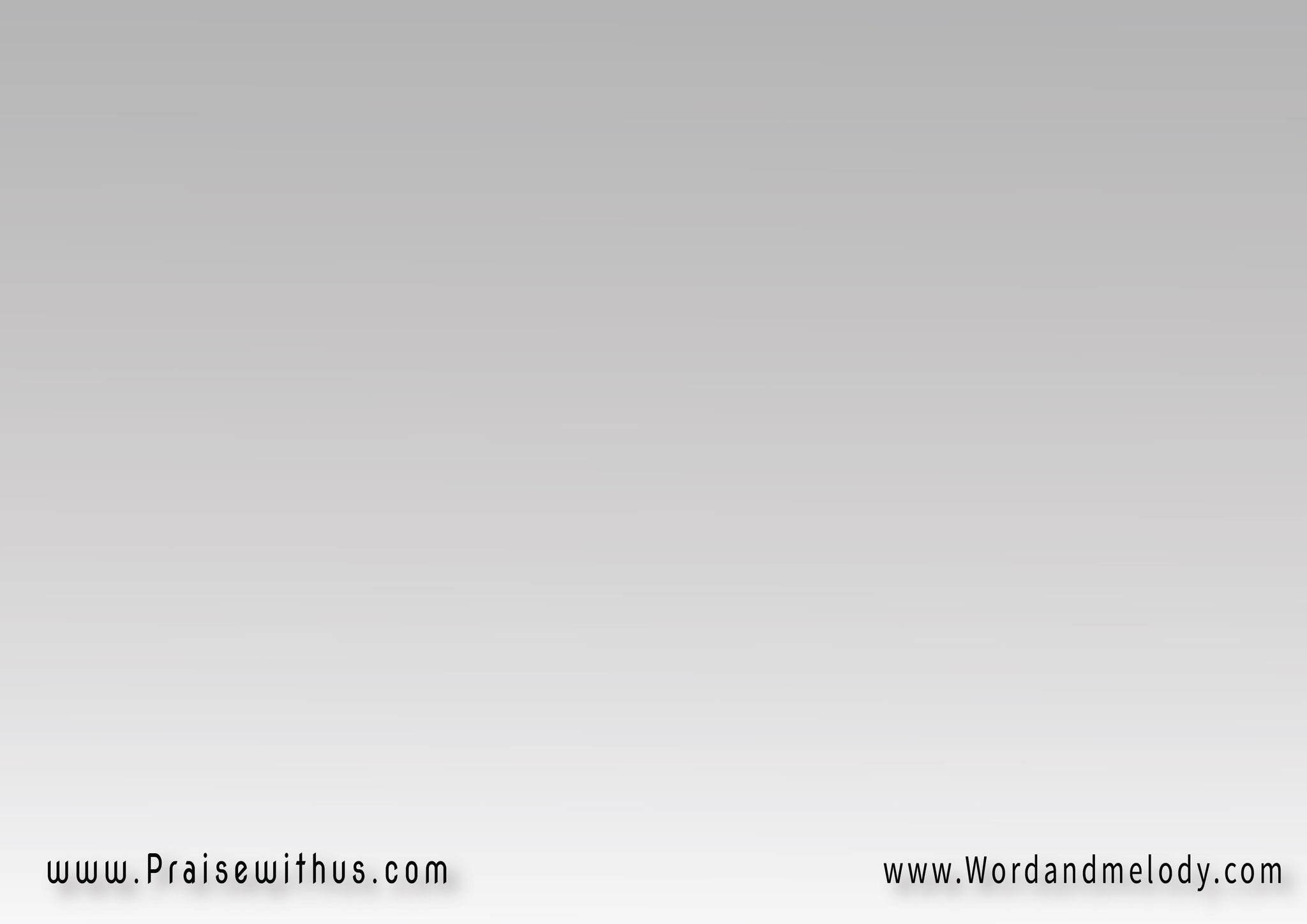 يرعب يرهب
يقلب في الموازين
تسمع تخشع
تخضع له الملايين
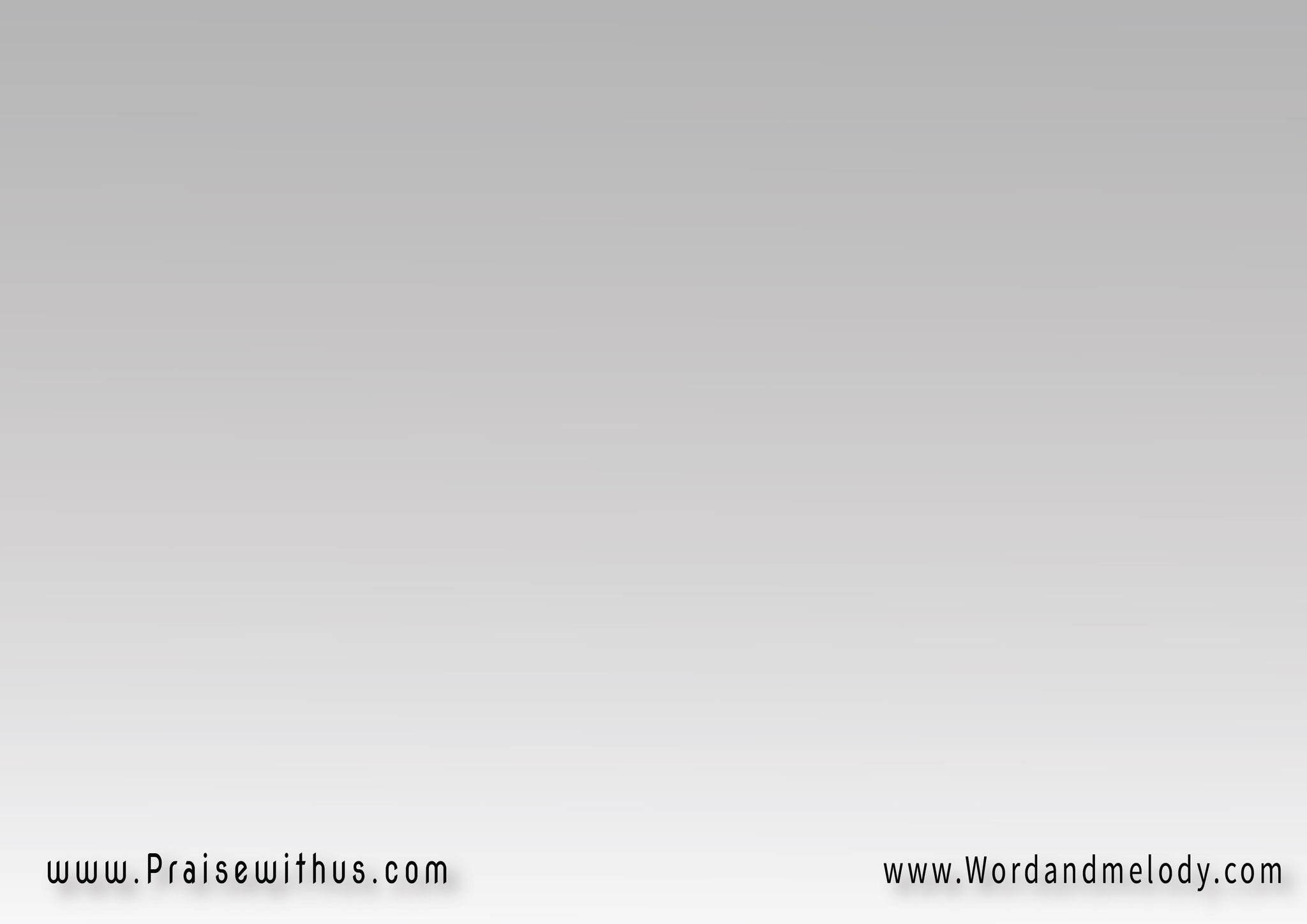 ترجع كل أفاعي الأرض
وتلبد في الجحور
تركع كل جباه الفرض
وترتفع النسور
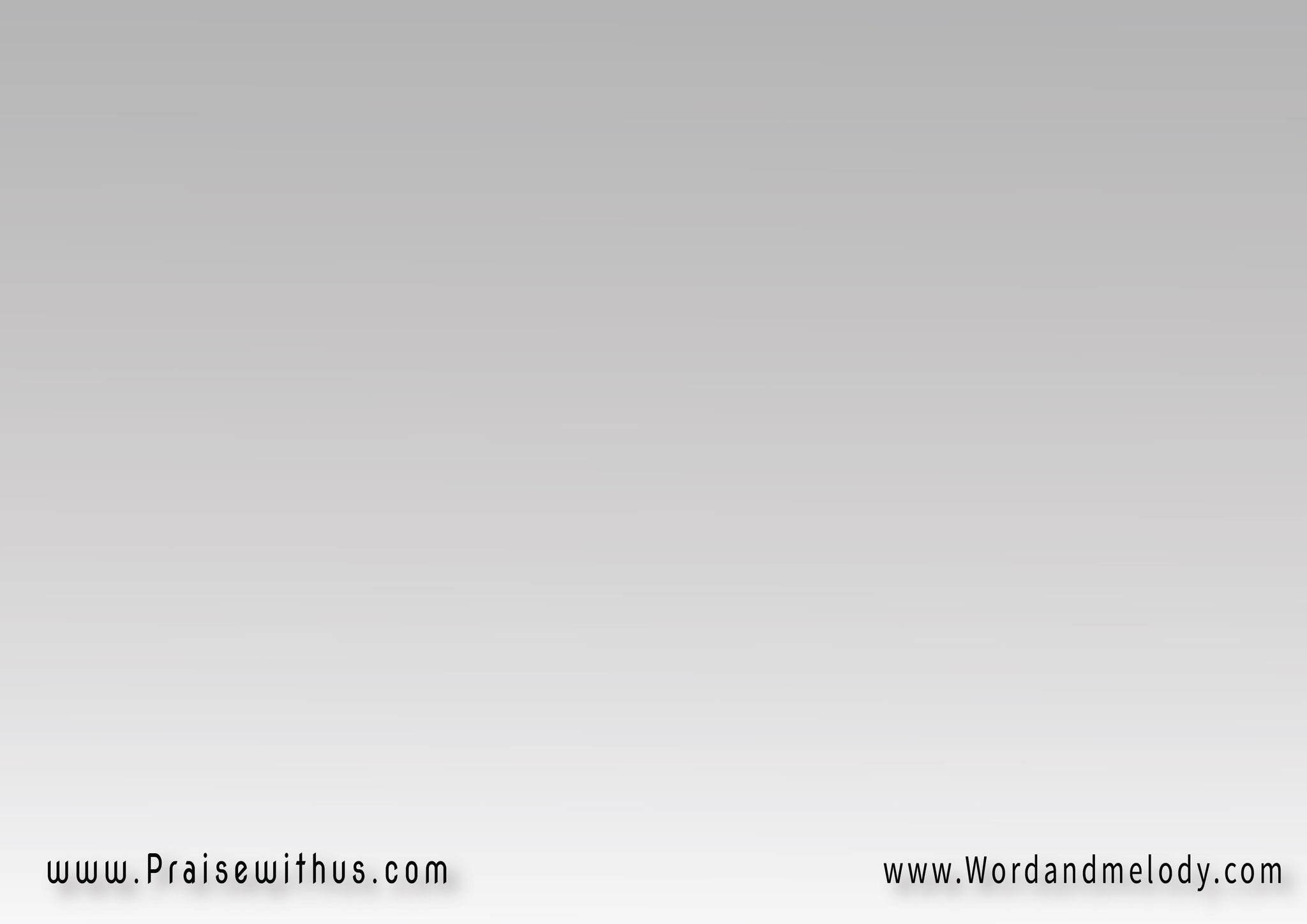 وزئير الأشبال صيحة
ونشيد الأبطال فرحة

صيحة بقوة روح الله
فرحة باسمك يا ابن الله
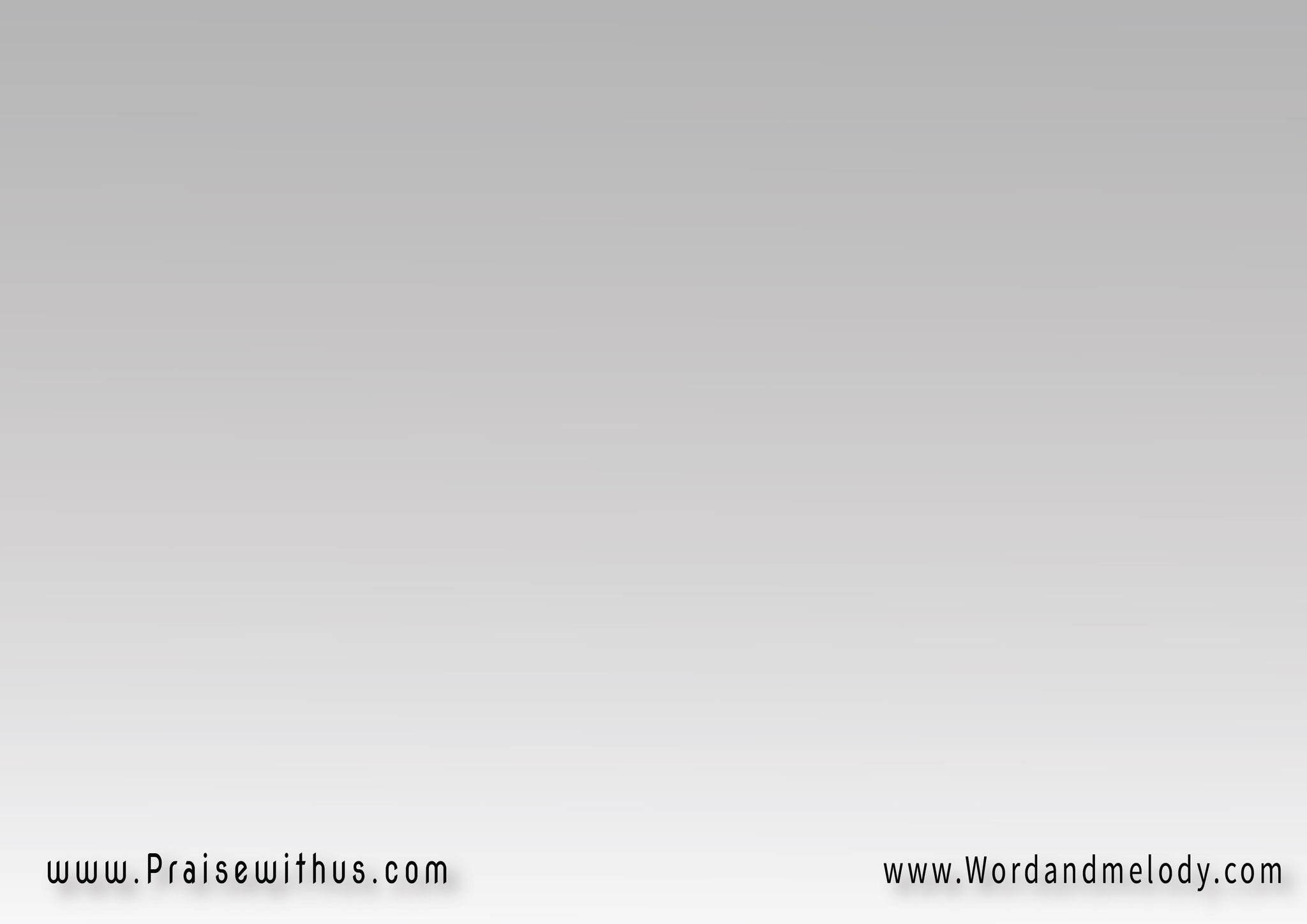 آدي زئير المجد بقوة
آدي زئير المجد أهوه
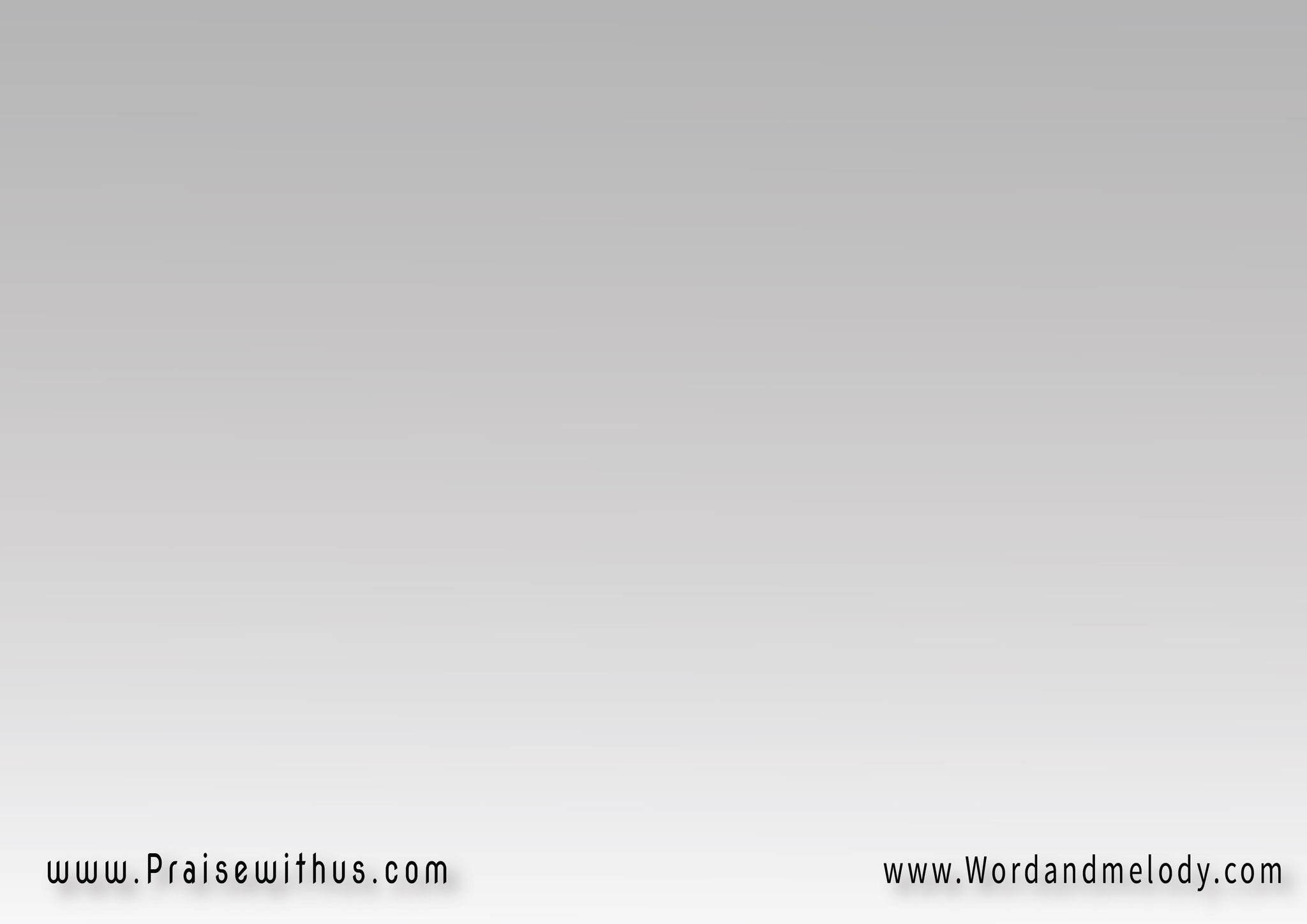 يســـــوع
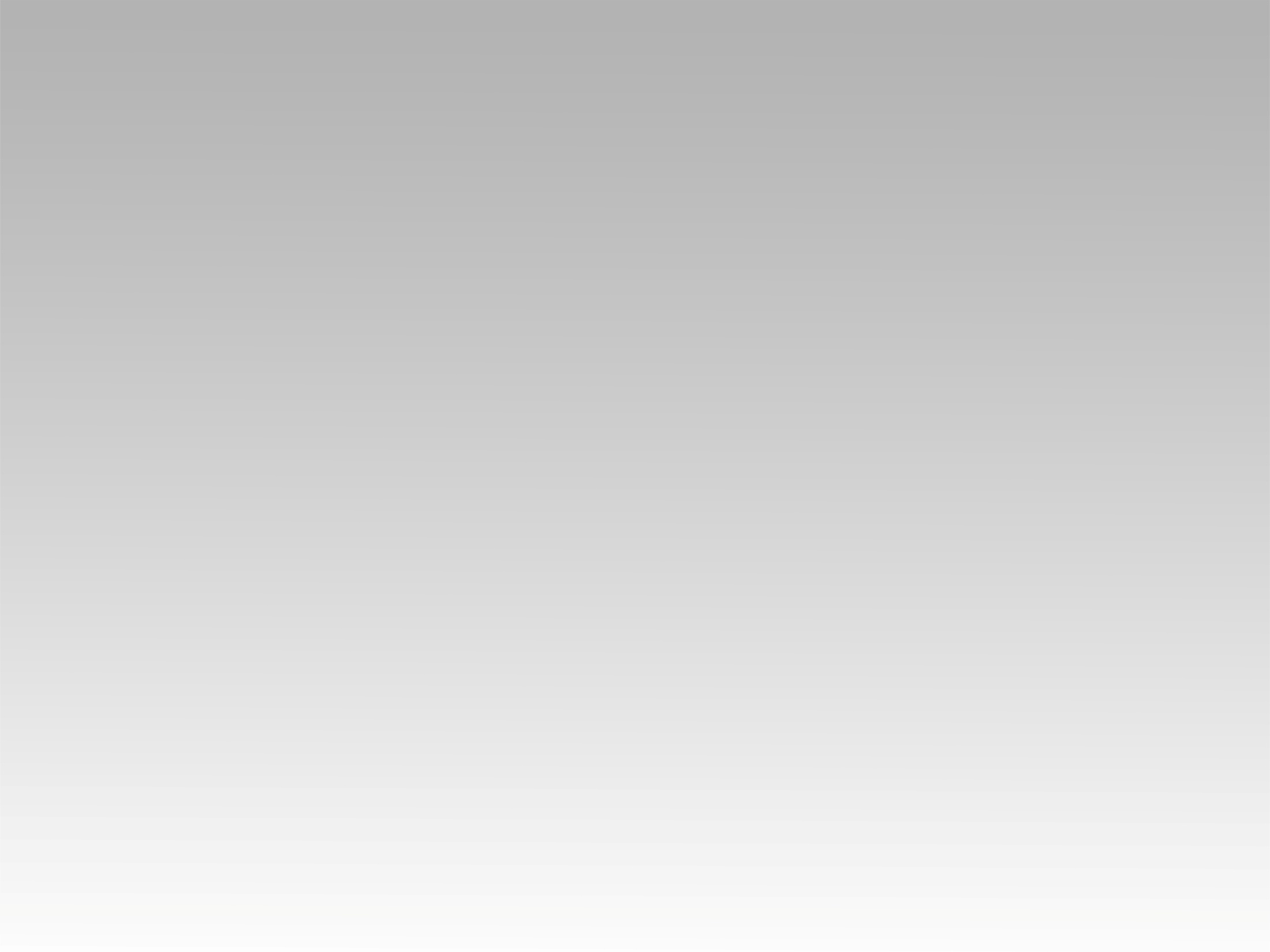 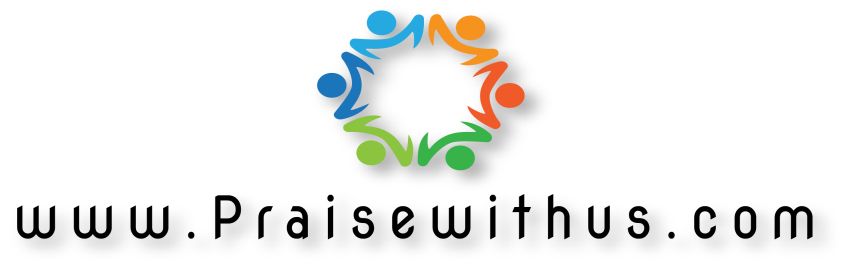